PROGRAMME 3 RESTITUTION: 2021/22 Q4 AND 2022/23 Q1 REPORTS PRESENTATION TO THE POTFOLIO COMMITTEE AGRICULTURE, LAND REFORM AND RURAL DEVELOPMENT06 SEPTEMBER 2022
2021/2022 Q4 APP targets and performance REPORTING
ACHIEVEMENT  AGAINST 2021/2022 APP TARGETS: PER QUARTER 01 JANUARY 2022 – 31 MARCH 2022
SUMMARY PROVINCIAL BREAKDOWN: NUMBER  OF  LAND CLAIMS SETTLED:   01  January 2022 – 31 march 2022
SUMMARY PROVINCIAL BREAKDOWN: NUMBER  OF  LAND CLAIMS finalised:   01  January 2022– 31 march 2022
2022/2023 Q1 APP targets and performance REPORTING
ACHIEVEMENT  AGAINST 2022/2023 APP TARGETS: PER QUARTER 01 APRIL 2022 – 30 JUNE  2022
SUMMARY PROVINCIAL BREAKDOWN: NUMBER  OF  LAND CLAIMS SETTLED:   01  april 2022 – 30 JUNE 2022
SUMMARY PROVINCIAL BREAKDOWN: NUMBER  OF  LAND CLAIMS finalised:   01  April 2022 – 30 JUNE 2022
SUMMARY PROVINCIAL BREAKDOWN: NUMBER OF  CLAIMS LODGED BY 1998 TO BE RESEARCHED  RESEARCH AS AT 30 JUNE 2022
2021/2022 QUARTER 4 EXPENDITURE
QUARTER 4 PROJECT EXPENDITURE
2021/22 EXPENDITURE
2022/2023 Q1 FINANCIAL STATUS
restitution FINANCIAL PERFORMANCE as at 30 JUNE 2022
HOUSEHOLDS EXPENDITURE PERFORMANCE AS AT 30 JUNE 2022
Expenditure Plan focussing on big projects
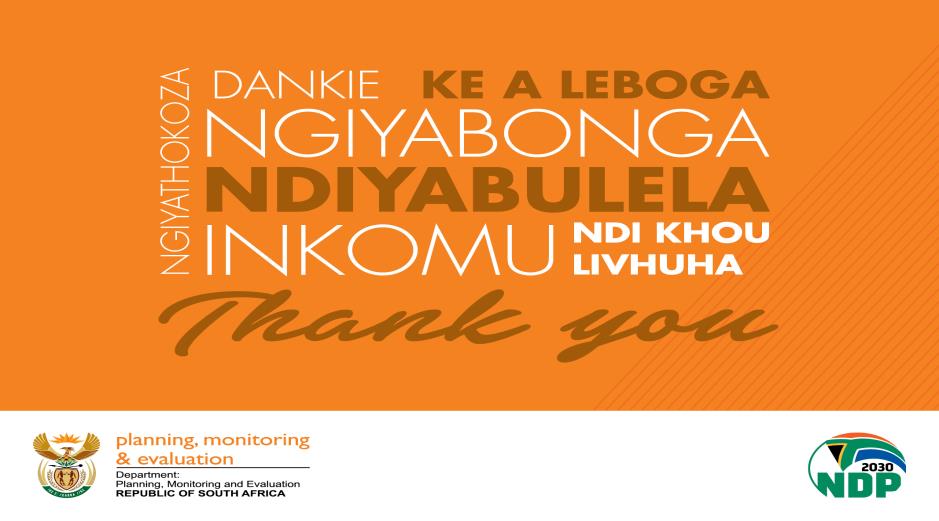